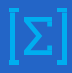 6
МАТЕМАТИКА
КЛАСС
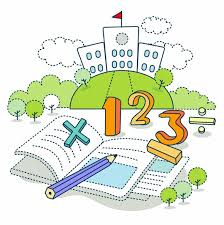 Тема:
РЕШЕНИЕ ЗАДАЧ
ПРОВЕРКА САМОСТОЯТЕЛЬНОЙ РАБОТЫ
ПРОВЕРКА САМОСТОЯТЕЛЬНОЙ РАБОТЫ
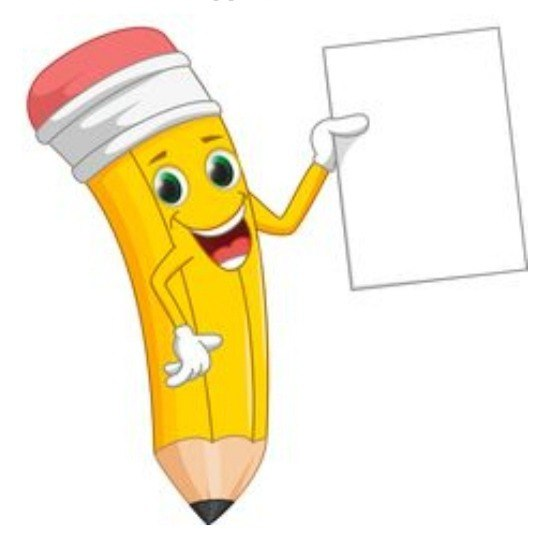 ВСПОМНИМ И ПОВТОРИМ
ЧИСЛИТЕЛЬ
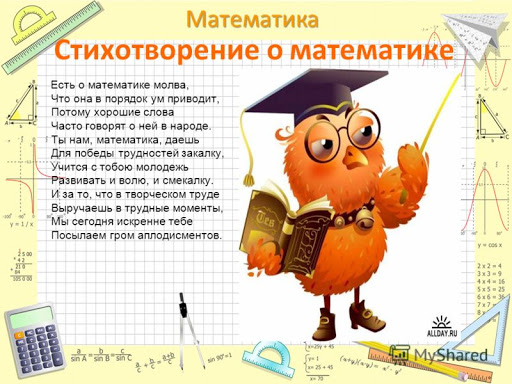 ЗНАМЕНАТЕЛЬ
ВСПОМНИМ И ПОВТОРИМ
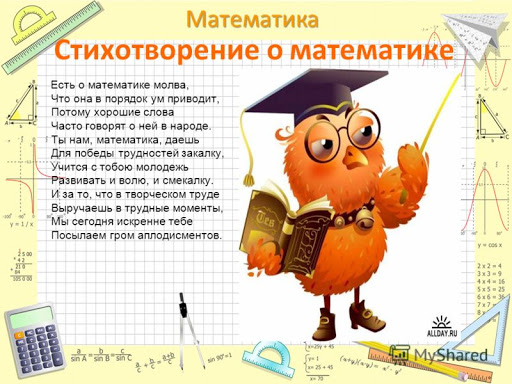 РЕШЕНИЕ ЗАДАЧ
РЕШЕНИЕ ЗАДАЧ
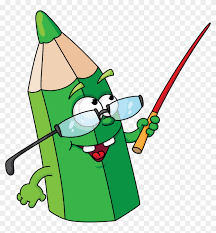 РЕШЕНИЕ ЗАДАЧ
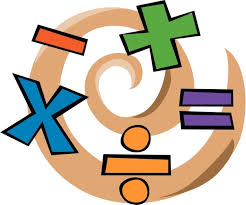 15 = х – 3
 х – 3 = 15
 х = 15 + 3 
 х = 18
РЕШЕНИЕ ЗАДАЧ
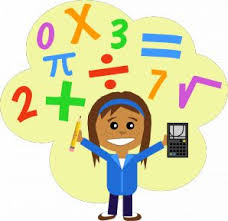 14
4
8
ЗАДАНИЯ ДЛЯ САМОСТОЯТЕЛЬНОЙ РАБОТЫ
ПОВТОРИТЬ ОСНОВНОЕ СВОЙСТВО ДРОБИ.
РЕШИТЬ ЗАДАЧИ НА СТРАНИЦЕ 33-34  
№169 (3), №177, №183
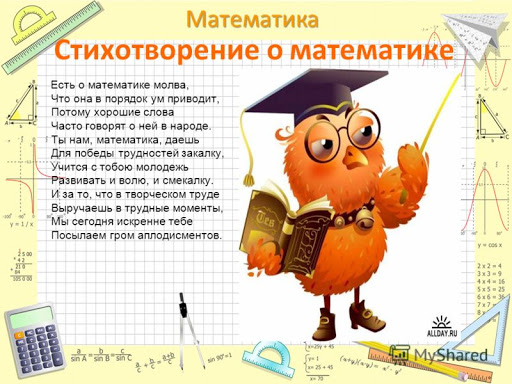